Poster Title
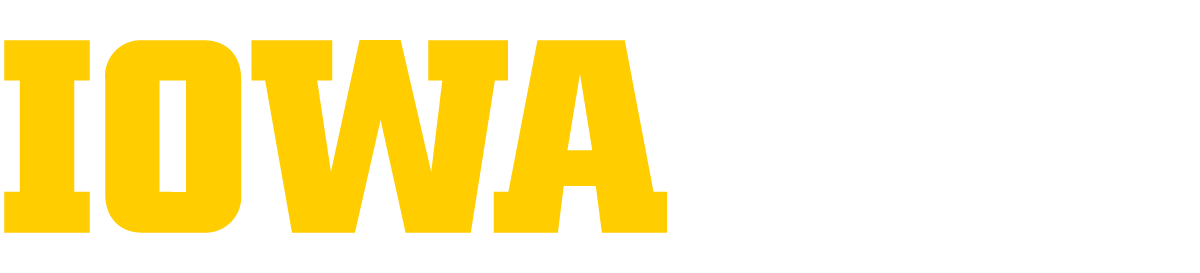 Authors
Institution
Abstract
Results
Text here
Text, tables and figures here
Introduction
Text here
Materials and Methods
Discussion and Conclusions
Text here
Text here